ĐỀ TÀI:       CHĂM SÓC BỆNH NHÂN MỞ KHÍ QUẢN
GVHD: Nguyễn Phúc Học
                                                   Nhóm:  6
                                                   Lớp:      K19YDD2
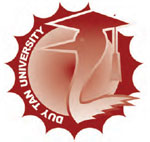 DANH SÁCH NHÓM
1.Phan Thị Hoài                  7.Đặng Thị Thanh Huyền
2.Phan Thị Sương              8.Nguyễn Thị Thương Thương
3.Nguyễn Thị Ngọc Yến      9.Lương Thị Hoài Thương 
4.Lê Thị Hồng Phúc            10.Phan Thị Thu Phương
5.Lê Thị Thu Hoài                11.Nguyễn Thị Thùy Dung
6.Nguyễn Huỳnh Đức          12.Nguyễn Thị Thu Hà
I. TỔNG QUAN
1. ĐỊNH NGHĨA
    Mở khí quản là vết rạch ở khí quản tạo ra lỗ mở từ khí quản ra da qua canule Krisaberg tạm thời hay vĩnh viễn  cho phép không khí đi qua khi có tắc nghẽn đường hô hấp trên, giúp lấy chất tiết ở khí quản, giúp việc cai máy thở (do giảm khí khoảng chết và hạ kháng lực đường thở), cho phép giúp thở nhân tạo dài ngày. Nơi mở thường ở đốt 2, 3, 4 vòng sụn khí quản.
2/TRƯỜNG HỢP MỞ KHÍ QUẢN
-Tắc nghẽn hô hấp
         -Cấp cứu
   + Tắc nghẽn đường hô hấp trên do dị vật.
   + Chấn thương hàm mặt.
   + Người bệnh bị tổn thương do nội khí quản.
   + Chảy máu đường hô hấp trên.
   + Bỏng đường thở.
   + Chấn thương cổ và thanh quản: gây giập nát, phù nề.
3. THỦ THUẬT MỞ KHÍ QUẢN
Thầy thuốc gây tê tại chỗ và rạch đường thẳng đi vào thanh quản xuyên qua sụn khí quản.
Đưa bộ canyl thích hợp vào đường rạch ở khí quản,mặt canyl đưa lên mặt da,hút đờm giãi và khâu lại.
Sau khi đặt canyl xong cố định dây 2 bên cổ bệnh nhân ,tránh cột chặt quá,tránh cột vào đường đi của mạch cảnh.
Băng chân canyl,nghe phổi và đánh giá sự thông khí của phổi,thở O2 và bóp bóng hỗ trợ theo y lệnh .Kiểm tra X-quang phổi.
II.CHĂM SÓC BỆNH NHÂN MỞ KHÍ QUẢN
Cảm ơn thầy và các bạn đã lắng nghe
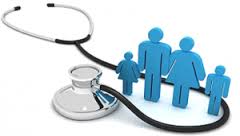